Mastering NT Greek
Vocabulary for Chapter 26 – Numbers and Interrogatives

Erasmian or Seminary Type Pronunciations
English  Greek
Greek  English
Chapter 26 Vocab     Gr  Eng
You can click any where on the screen to bring up the translated word 
Hit Next/Previous button to go to the next/previous word

Click on any title to return to the very beginning
To Full Word List
Previous
Next
Chapter 26 Vocab     Gr  Eng
Previous
Next
Chapter 26 Vocab     Gr  Eng
ἑαυτοῦ, -ῆς
of him/her/itself         (319)
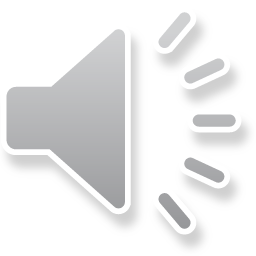 Previous
Next
Chapter 26 Vocab     Gr  Eng
Previous
Next
Chapter 26 Vocab     Gr  Eng
ἐμός, -ή, -όν
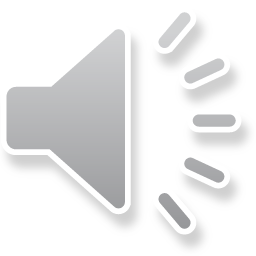 my, mine              (76)
Previous
Next
Chapter 26 Vocab     Gr  Eng
Previous
Next
Chapter 26 Vocab     Gr  Eng
ἱμάτιον, -ου, τό
garment             (60)
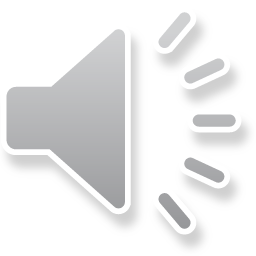 Previous
Next
Chapter 26 Vocab     Gr  Eng
Previous
Next
Chapter 26 Vocab     Gr  Eng
νύξ, νυκτός, ἡ
night           (61)
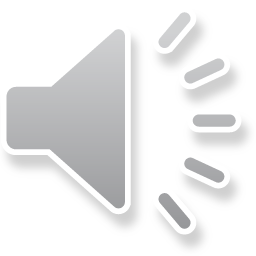 Previous
Next
Chapter 26 Vocab     Gr  Eng
Previous
Next
Chapter 26 Vocab     Gr  Eng
ὅστις, ἥτις, ὅτι
whoever           (153)
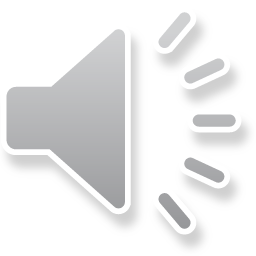 Previous
Next
Chapter 26 Vocab     Gr  Eng
Previous
Next
Chapter 26 Vocab     Gr  Eng
ποῦ
where?            (48)
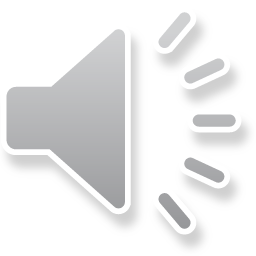 Previous
Next
Chapter 26 Vocab     Gr  Eng
Previous
Next
Chapter 26 Vocab     Gr  Eng
προσκυνέω
I worship           (60)
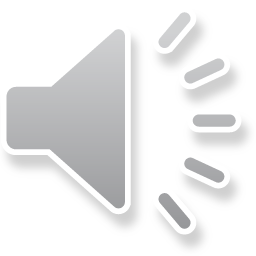 Previous
Next
Chapter 26 Vocab     Gr  Eng
Previous
Next
Chapter 26 Vocab     Gr  Eng
τις, τι
someone, something        (525)
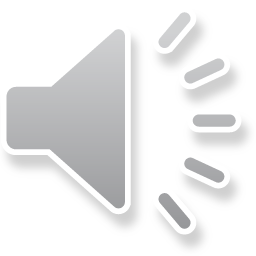 Previous
Next
Chapter 26 Vocab     Gr  Eng
Previous
Next
Chapter 26 Vocab     Gr  Eng
τίς, τί
who? which?       (555)
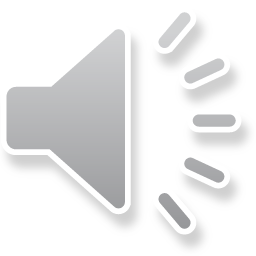 Previous
Next
Chapter 26 Vocab     Gr  Eng
Previous
Next
Chapter 26 Vocab     Gr  Eng
ὧδε
here, hither          (61)
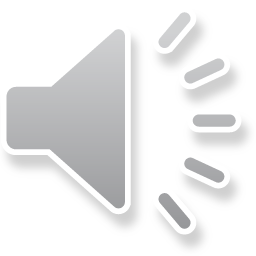 Previous
Next
Chapter 26 Vocab     Gr  Eng
Previous
Next
Chapter 26 Vocab     Gr  Eng
ἑαυτοῦ, -ῆς   of him/her/itself        ποῦ   where? 
ἐμός, -ή, -όν   my, mine                  προσκυνέω   I worship 
ἱμάτιον, -ου, τό  garment               τις, τι  someone, something 
νύξ, νυκτός, ἡ  night                       τίς, τί  who? which? 
ὅστις, ἥτις, ὅτι  whoever                 ὧδε   here, hither
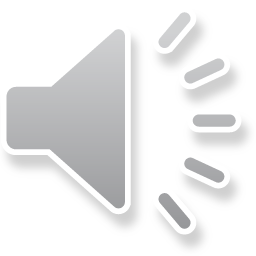 Previous
Next
Chapter 26 Vocab     Gr  Eng
Back to Full Word List
Again
Finished
Chapter 26 Vocab    Eng  Gr
You can click any where on the screen to bring up the translated word 
Hit Next/Previous button to go to the next/previous word

Click on any title to return to the very beginning
To Full Word List
Previous
Next
Chapter 26 Vocab    Eng  Gr
Previous
Next
Chapter 26 Vocab    Eng  Gr
ἑαυτοῦ, -ῆς
of him/her/itself     (319)
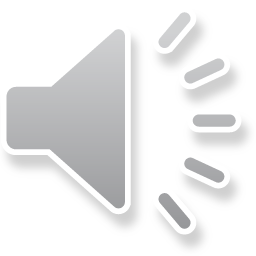 Previous
Next
Chapter 26 Vocab    Eng  Gr
Previous
Next
Chapter 26 Vocab    Eng  Gr
ἐμός, -ή, -όν
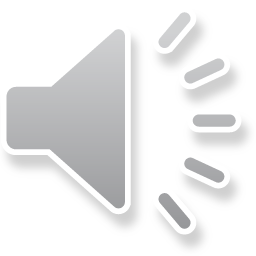 my, mine (76)
Previous
Next
Chapter 26 Vocab    Eng  Gr
Previous
Next
Chapter 26 Vocab    Eng  Gr
ἱμάτιον, -ου, τό
garment            (60)
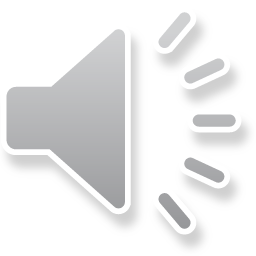 Previous
Next
Chapter 26 Vocab    Eng  Gr
Previous
Next
Chapter 26 Vocab    Eng  Gr
νύξ, νυκτός, ἡ
night             (61)
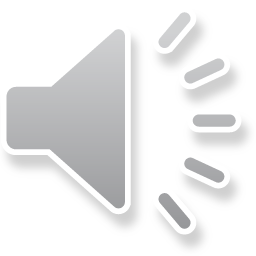 Previous
Next
Chapter 26 Vocab    Eng  Gr
Previous
Next
Chapter 26 Vocab    Eng  Gr
ὅστις, ἥτις, ὅτι
whoever            (153)
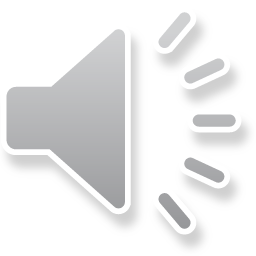 Previous
Next
Chapter 26 Vocab    Eng  Gr
Previous
Next
Chapter 26 Vocab    Eng  Gr
ποῦ
where?               (48)
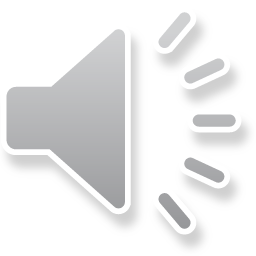 Previous
Next
Chapter 26 Vocab    Eng  Gr
Previous
Next
Chapter 26 Vocab    Eng  Gr
προσκυνέω
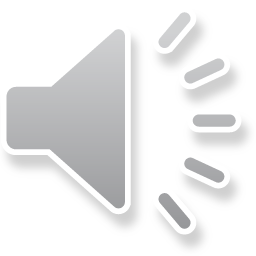 I worship            (60)
Previous
Next
Chapter 26 Vocab    Eng  Gr
Previous
Next
Chapter 26 Vocab    Eng  Gr
τις, τι
someone, something     (525)
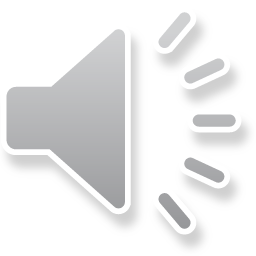 Previous
Next
Chapter 26 Vocab    Eng  Gr
Previous
Next
Chapter 26 Vocab    Eng  Gr
τίς, τί
who? which?        (555)
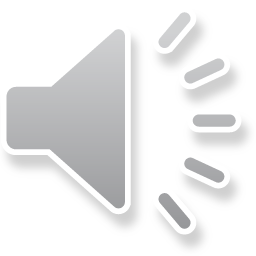 Previous
Next
Chapter 26 Vocab    Eng  Gr
Previous
Next
Chapter 26 Vocab    Eng  Gr
ὧδε
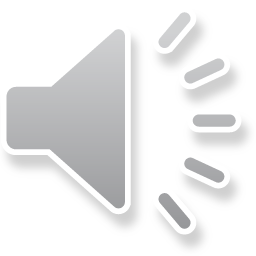 here, hither        (61)
Previous
Next
Chapter 26 Vocab    Eng  Gr
Previous
Next
Chapter 26 Vocab    Eng  Gr
ἑαυτοῦ, -ῆς   of him/her/itself        ποῦ   where? 
ἐμός, -ή, -όν   my, mine                  προσκυνέω   I worship 
ἱμάτιον, -ου, τό  garment               τις, τι  someone, something 
νύξ, νυκτός, ἡ  night                       τίς, τί  who? which? 
ὅστις, ἥτις, ὅτι  whoever                 ὧδε   here, hither
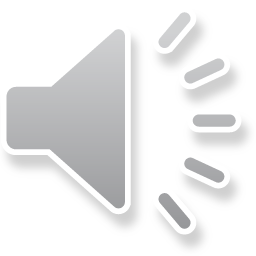 Previous
Next
Chapter 26 Vocab    Eng  Gr
Back to Full Word List
Again
Finished